ТӘРБИЕ ЖҰМЫСТАРЫ
«Парасатты патриотизмнің мектебі – елдікті қадірлеудің негізі».
ШЫҒАРМАШЫЛЫҚ БАЙЛАНЫС
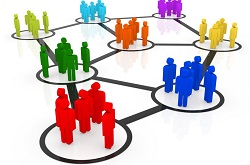